Responding to distress in delirium
Alasdair MacLullich 
Professor of Geriatric Medicine
Usher Institute, University of Edinburgh
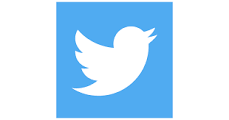 a_maclullich                  Blog: www.deliriumwords.com
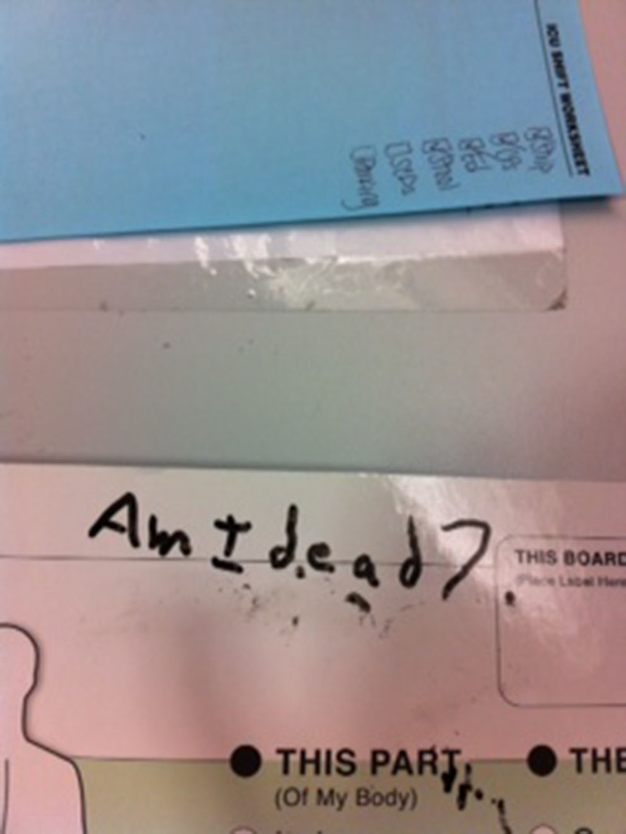 Vavuris, Intensive Care Med 2015
Background
Distress: a neglected element in routine delirium care?
DSM-5-TR
Disturbance in attention and reduced awareness of the environment.

Acute change and tends to fluctuate throughout duration.

Additional disturbance in cognition (memory deficit, disorientation, language, visuospatial ability or perception).

Disturbances in A and C are not better explained by another pre-existing, established, or evolving neurocognitive disorder.

There is evidence that the disturbance is a direct physiological sequence of another medical condition, intoxication or withdrawal, or due to multiple etiologies.
DSM-5-TR
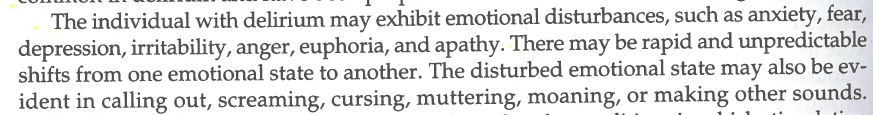 Delirium-related distress
Delirium-related distress is under-researched
Qualitative studies suggest that distress is common during delirium
After delirium, distress can persist for months or years and may be associated with long-term psychological effects
Caregivers who witness delirium also experience distress
Wilson et al, Eur Ger Med, 2020
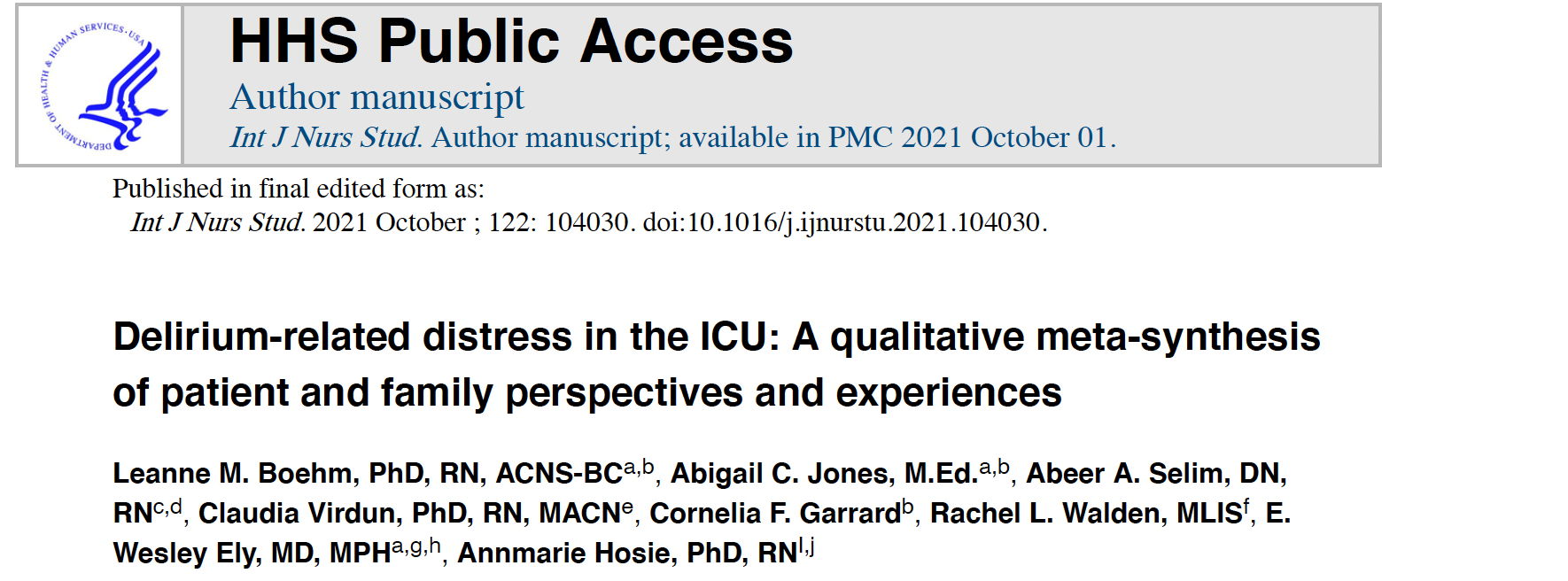 Aim: to better understand the nature and mediators of delirium-related distress in the ICU


Qualitative data on patient and family member delirium experiences and relieving factors (13 studies included, 294 patients and 70 family members)

164 quotes from patients
91 quotes from family members
Boehm et al., 2021
Theme 1 (patient experience):

ICU patient’s delirium-related distress was experienced by the whole person

Emotional, cognitive, physical, relational, and spiritual suffering
Patients felt frightened, angry, misunderstood, frustrated, overwhelmed
Predominant emotion was fear (40% of quotes)
After delirium: shame, embarrassment about their “bad” behavior
Boehm et al., 2021
Theme 2 (mediators):

Patients valued nurses’ presence, kindness, and explanation; and thoughts of family and home.
Words and actions that conveyed kindness and safety were appreciated
Staff conveying understanding, forgiveness, and giving explanations
Comfort, protection and guidance provided by family
Boehm et al., 2021
Family members’ perspectives

Theme 3 (experience):
Family members felt compassion, uncertainty, and anxiety during ICU delirium, as well as apprehension about the future

Theme 4 (mediators):
Family members valued communication with the ICU team, being involved in the patient’s care, and signs of their recovery
Boehm et al., 2021
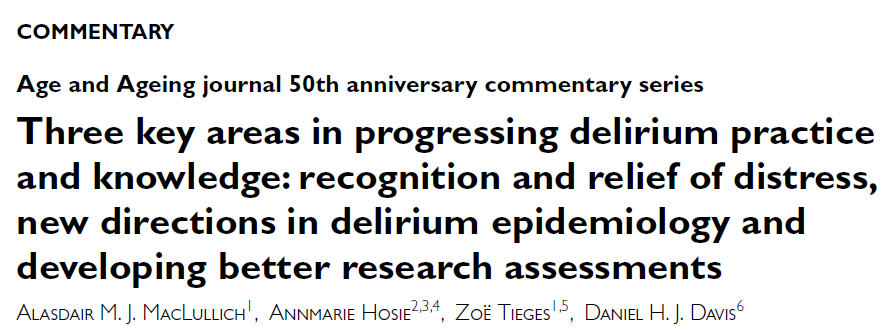 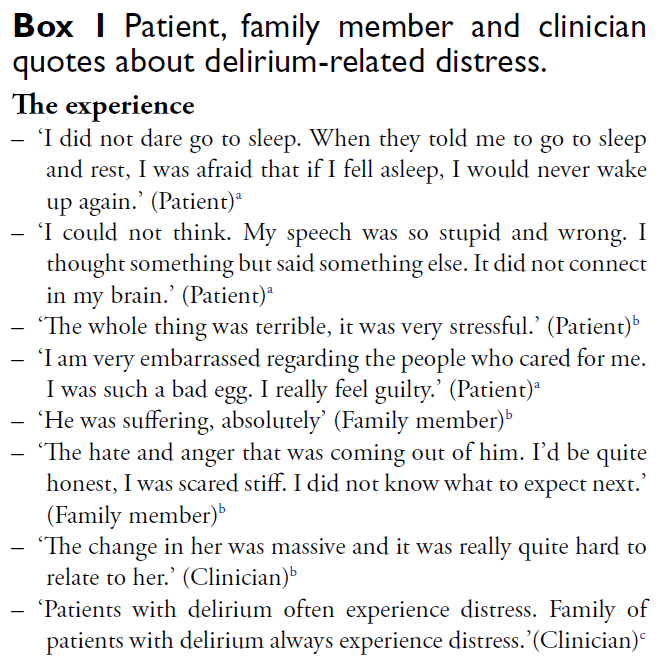 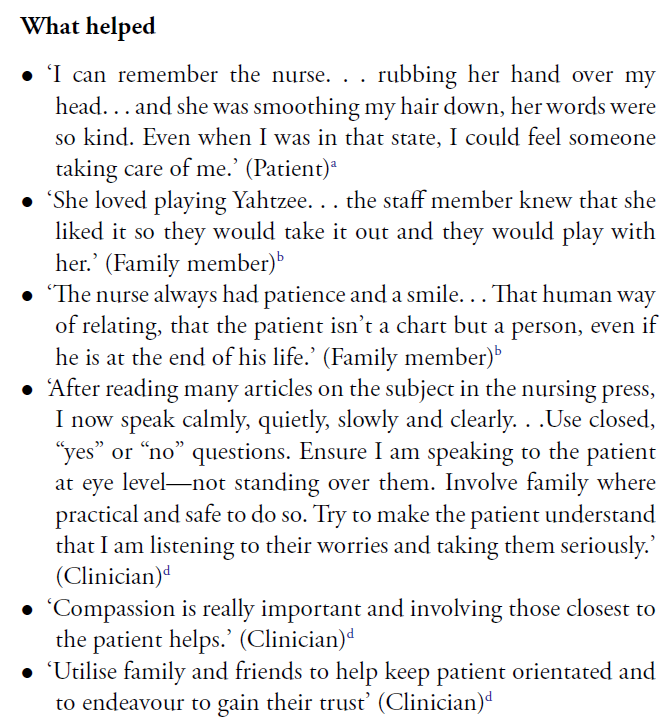 Mood (distress) is not routinely assessed in delirium
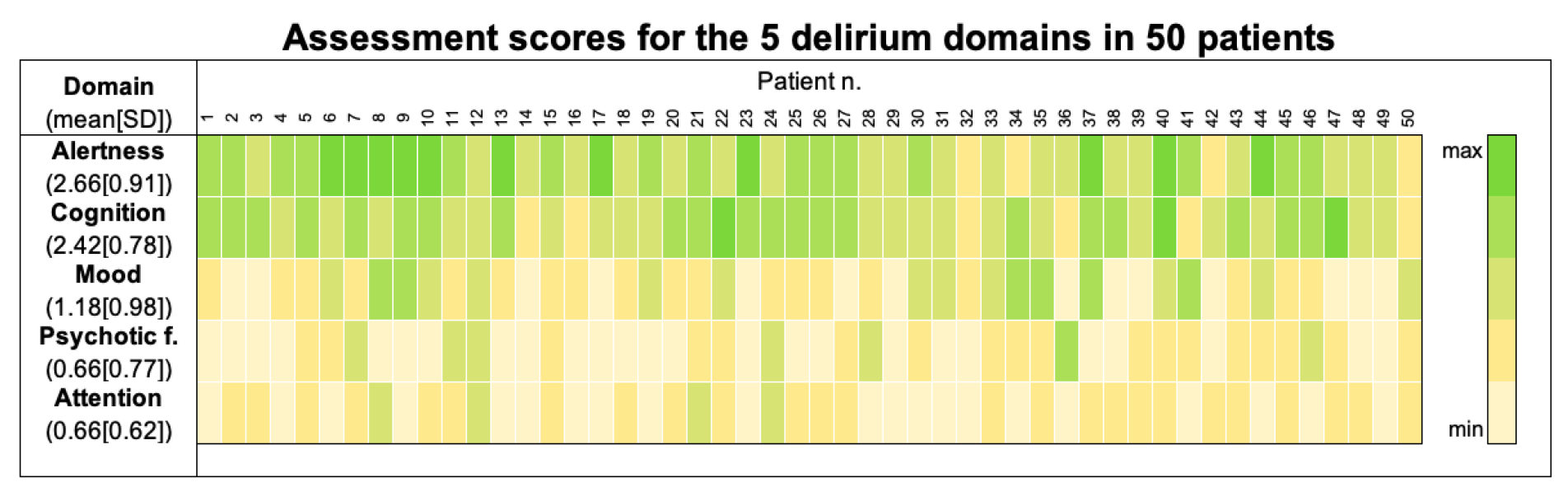 Evaluation of practice in N=50 older inpatients
Avram, Yusman & MacLullich, in prep
Quick Distress Assessment Tool (QDAT)
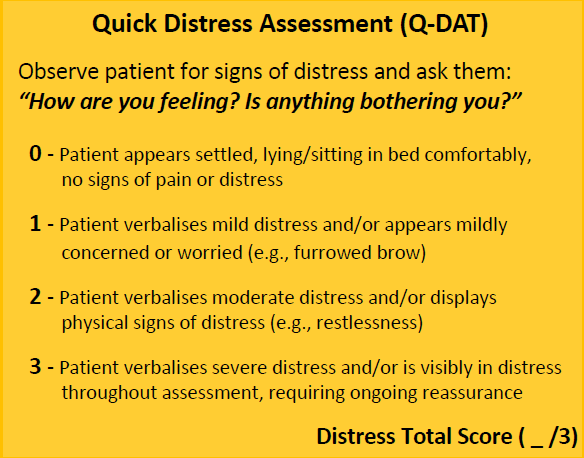 McCartney et al, in prep
Distress in delirium is common & persistent
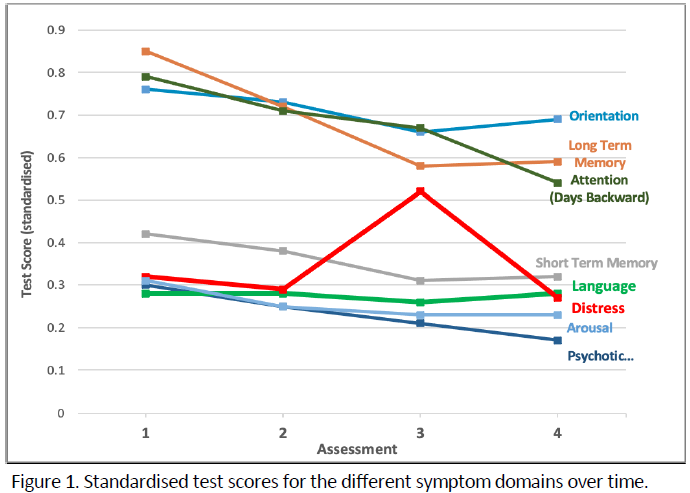 McCartney et al, in prep
Distress in delirium: practice
After Dx: assess the features of the delirium

What is this patient’s delirium like?

	Cognition
	Level of arousal 
	Distress
	Delusions
	Hallucinations
	Etc.
What are the potential goals of delirium treatment?
Core delirium features
Acute cognitive change
Drowsiness, hyperarousal
Hallucinations & delusions
Other (mood, etc.)
Triggers
Acute brain injury
(NB interaction with possible neurodegenerative pathology)
Acute illness
Trauma
Surgery
Drugs
Psychological stress
Longer-term outcomes
 ADLs
New institutionalization
Frailty
Acceleration of dementia
New cognitive impairment
New dementia
Post-traumatic stress symptoms
Anxiety
Depression
Loss of confidence
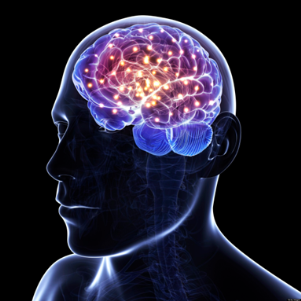 Patient experience
Distress
Disorientation
Etc.
Trigger-associated insults
Short-term complications
Hypotension
Hypoxia
Dehydration
Malnourishment
Inflammation
Immobility
Falls
Pneumonia
 ADLs
Mortality
LOS
Identify & treat causes 
Optimise conditions for brain recovery
Initial check for acute, life-threatening causes
Detect & treat distress
Consider dementia
Consider follow-up
Delirium 8
Prevent complications
Communicate with patient & carers
Rehabilitation during delirium
Monitor 
for recovery
Distress Rx as a formal element of delirium care
Then address remediable causes

Also specifically treat distress: 
	Reassurance
	Family involvement
	One-to-one nursing
	Drugs only if necessary …
Find out why:
	Urinary retention (very common)
	Pain (very common)
	Constipation	
	Dehydration
	Fear, anxiety
	Psychosis
Speaking therapeutically to a person with delirium
Multiple accounts from people with delirium: 
	
	Wide range in the way staff speak to them

	Unhelpful: silence, terse info, speaking about them with others, no introduction, doing things like taking blood without explaining

	Helpful: friendly, warm, encouraging, reassuring, introducing self, providing clear explanations, explaining what is going on

	“You can’t be too orientated.”

	“That porter was so kind that if I won the lottery I would give him my winnings.”
‘Therapeutic engagement’
Structured, formal approach; possible elements:

		Informant Hx

		Bedside observation

		Initial conversation – personal introduction

		Ask about how the patient is feeling

		Orientation, explanation

		Anchoring/reminiscence (good or neutral)

		Activities (cognitive, mobilisation, etc.)

		Family, other staff, etc.
What is the role of drugs in treating distress?
No evidence of overall delirium treatment effect of drugs
No trials specifically assessing effects on distress or psychosis

If severe distress/danger - no evidence, but expert consensus:
Consider single doses or 1-2 days of risperidone, haloperidol, etc. Low doses!
Benzos 2nd line or alcohol etc., if antipsychotics contraindicated
Communicate with patients & carers
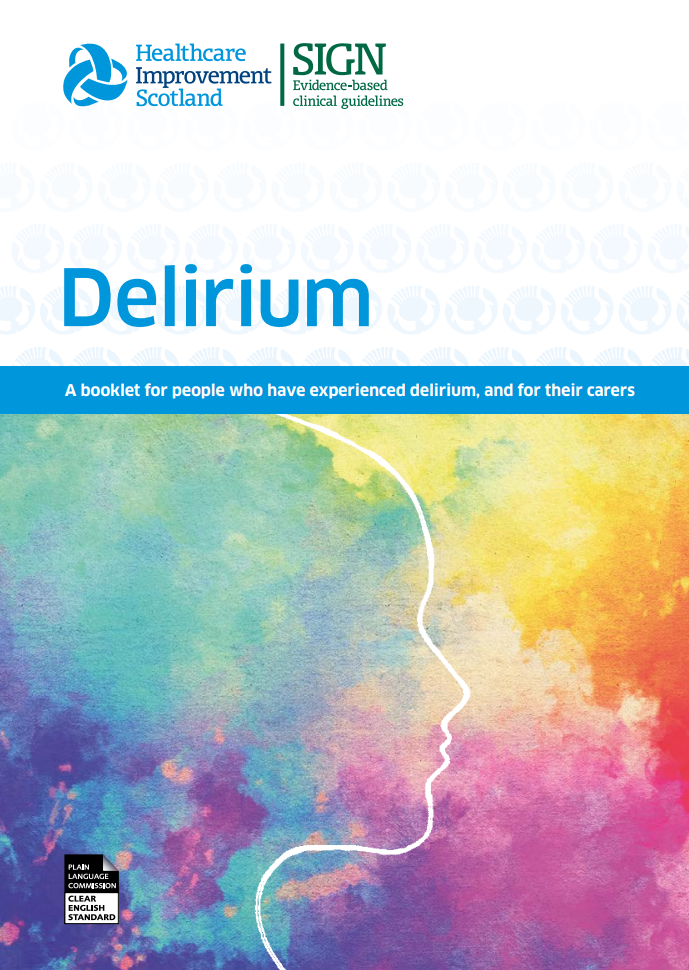 Communicate with patients & carers
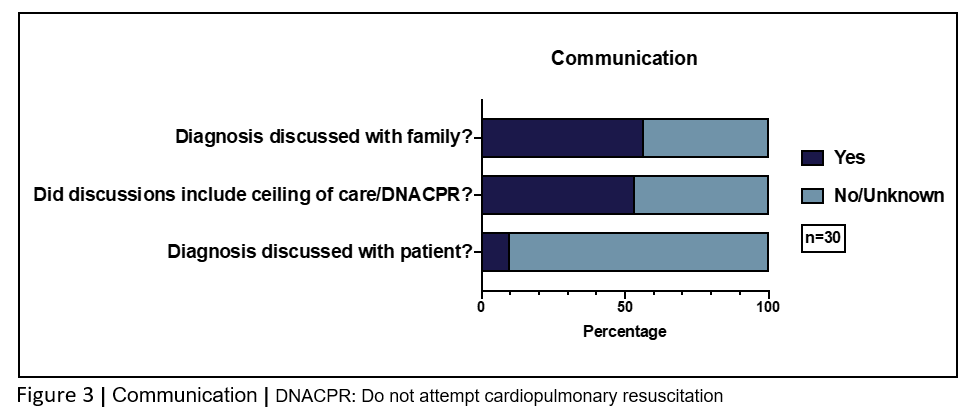 Distress in delirium: towards a new framework
Detect distress
Formal analysis of causes
Tailored interventions
Specific causes, e.g. pain
Therapeutic engagement
Family
Rehabilitation
Environment
Future directions
Quantify prevalence of distress during delirium
Quantify frequency of categories of causes (pain, psychosis, etc.)
Build distress detection & management into delirium care pathways
Distress assessment should include systematic survey of causes
Distress SOP / module / flowchart / algorithm
Develop ‘Therapeutic engagement’ as a formal part of delirium care
Conclusions
Conclusions
Delirium = a particularly difficult & complex challenge
Some research progress: epidemiology, detection, prevention
Little progress in evidence base for multidomain treatment
Real-world progress at scale remains relatively poor

But … some hope from some successful centres / UK trends in improved coding